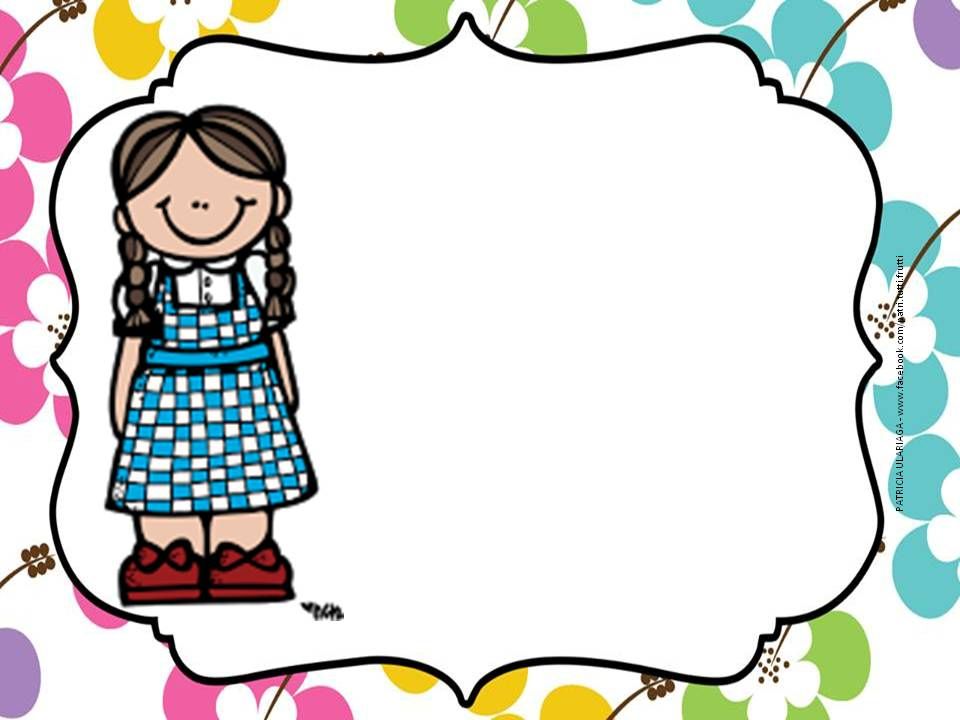 OA 3
Lenguaje verbal
Educadora de Párvulos: Verónica Rodríguez
Kinder y Pre Kinder
Escuela Pedro Antonio Tejos
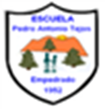 VOCAL
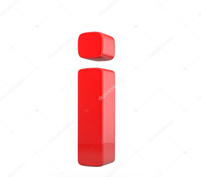 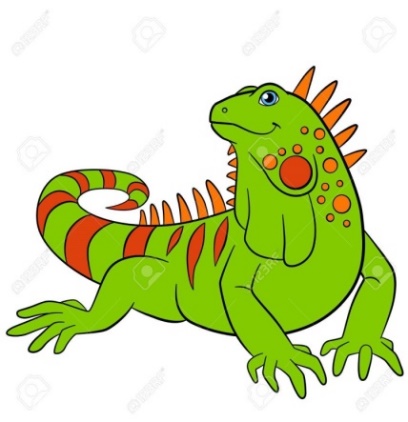 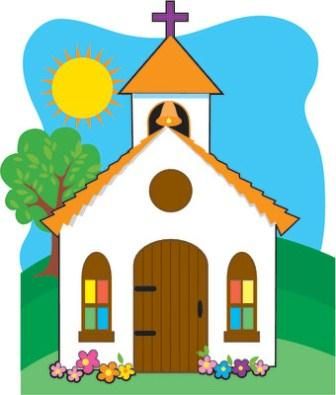 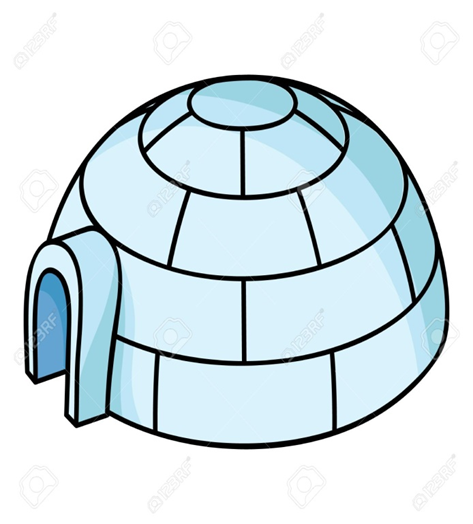 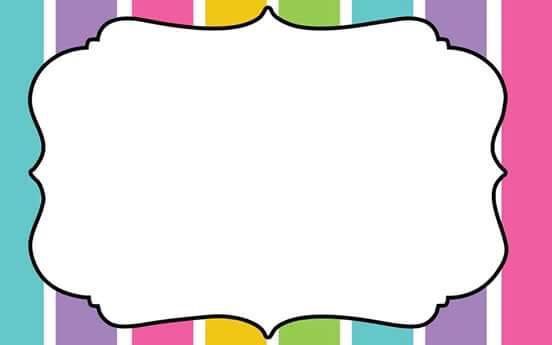 Comienza con i ….
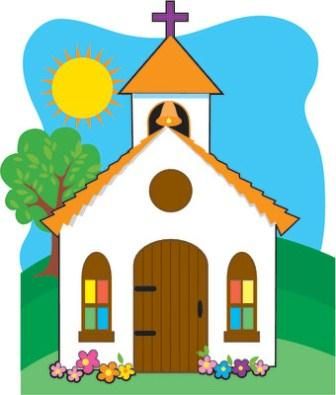 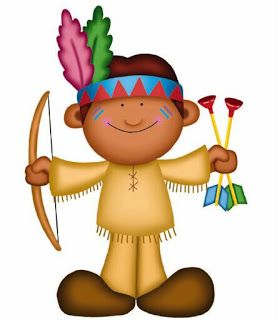 Iglesia
Indio
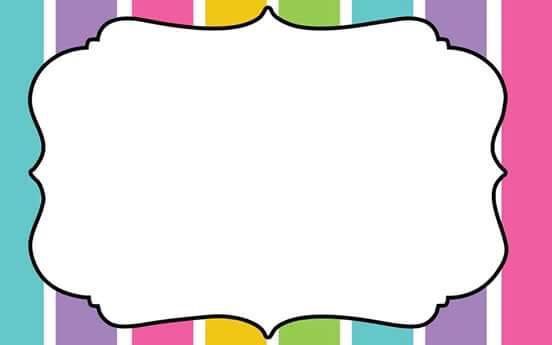 Comienza con i ….
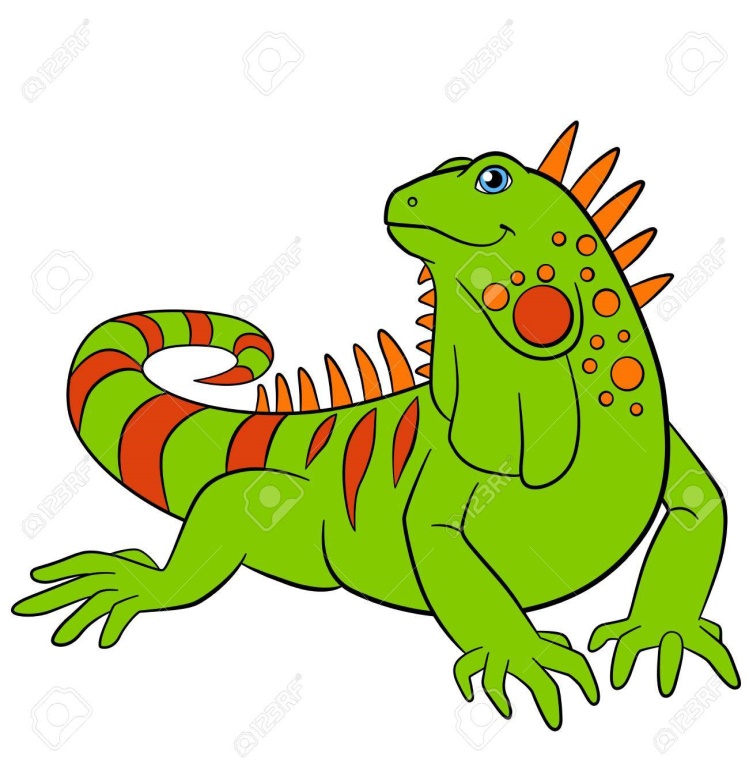 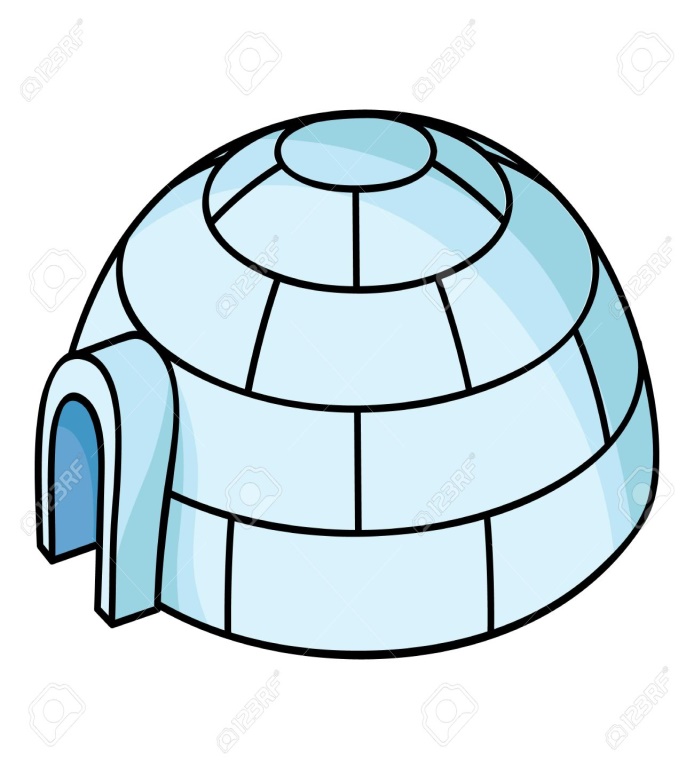 Iguana
Iglú
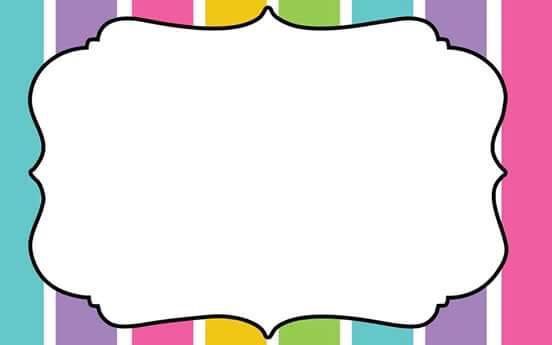 Comienza con i ….
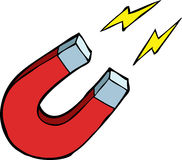 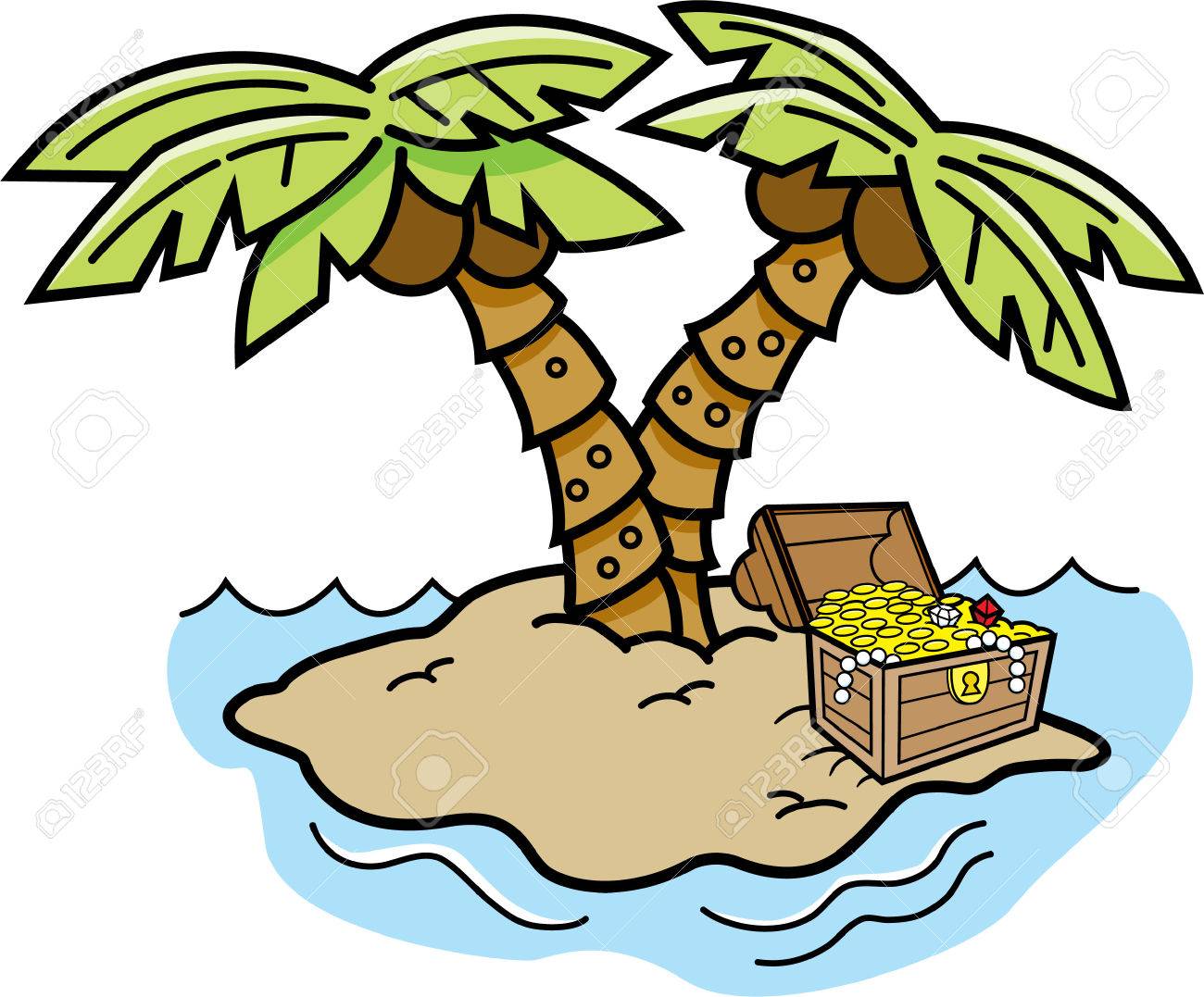 Imán
Isla
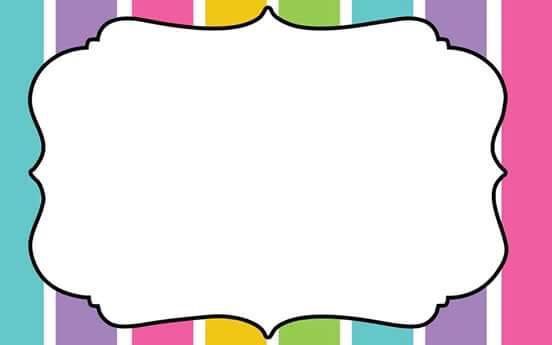 Comienza con i ….
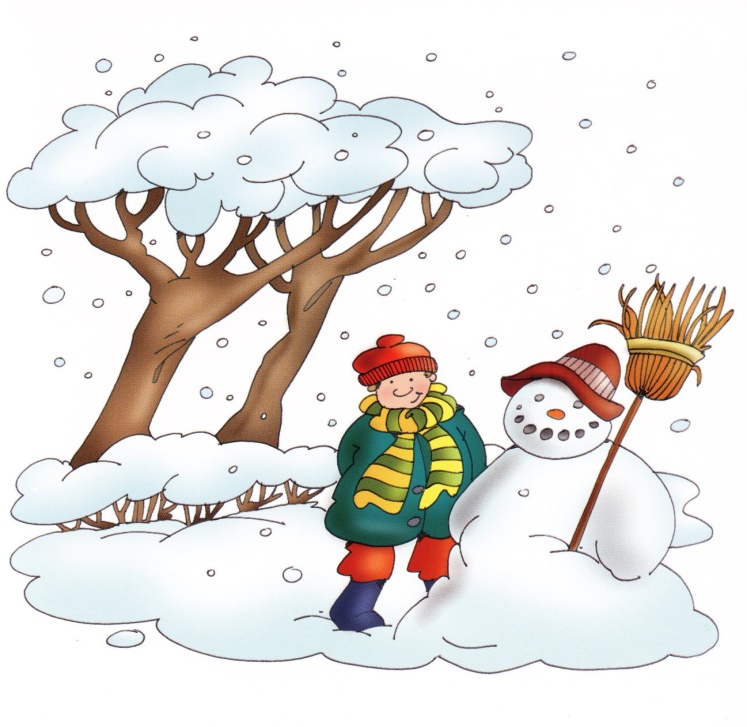 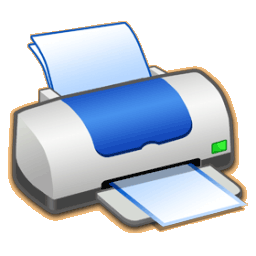 Invierno
Impresora
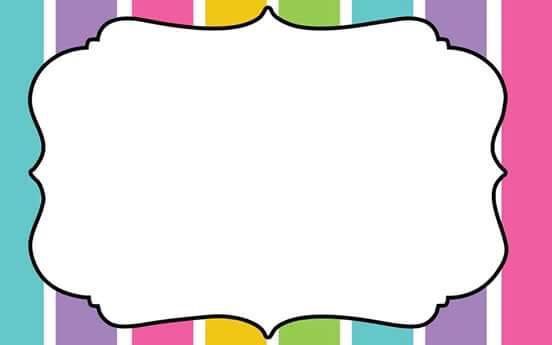 Actividad: Busca todas las i
A
i
i
A
E
i
i
A
u
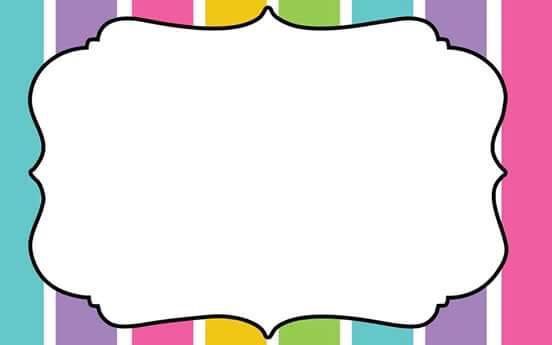 Actividad:  Nombra los dibujos que comience con la vocal i.
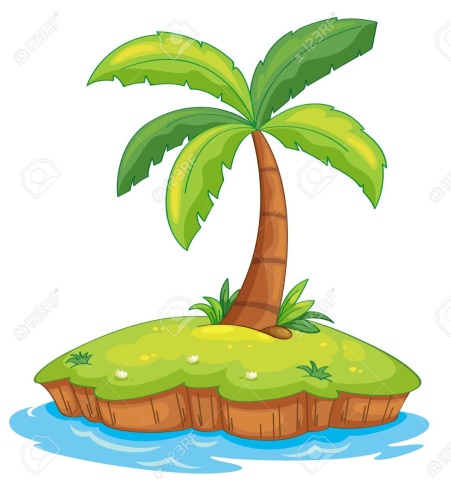 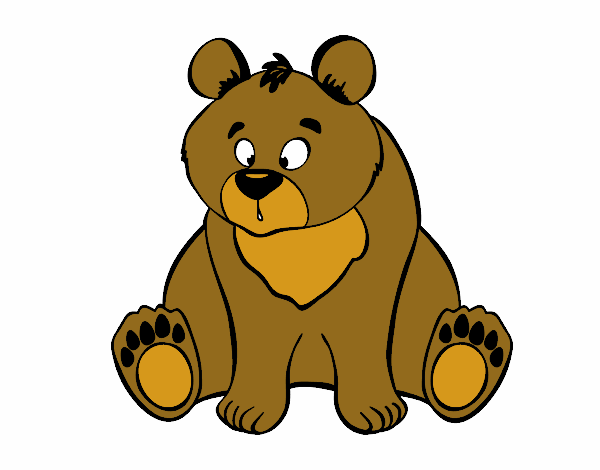 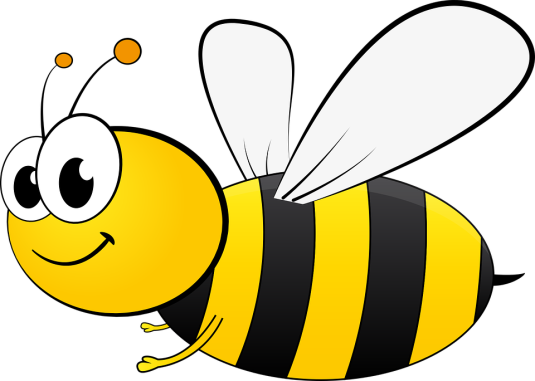 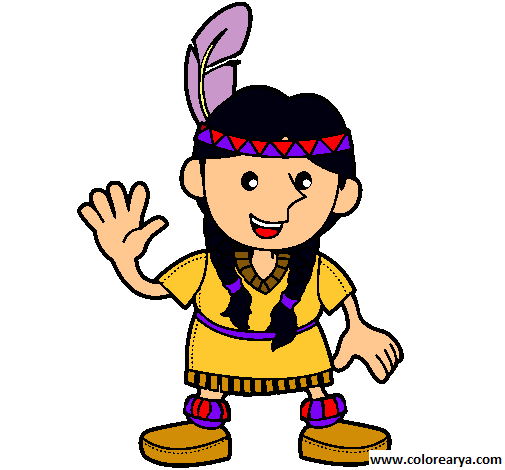 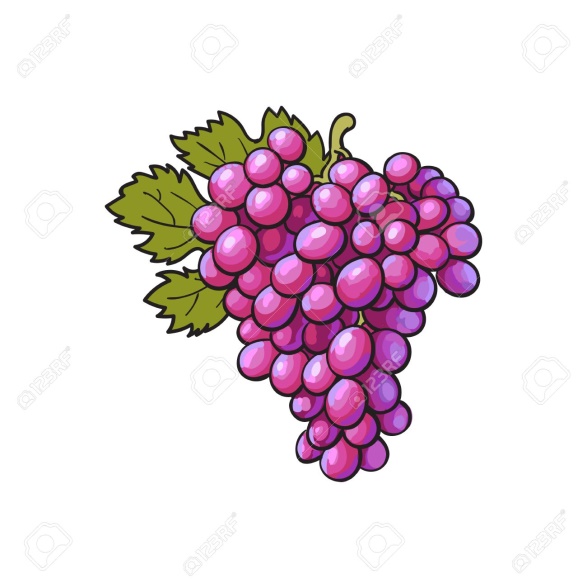 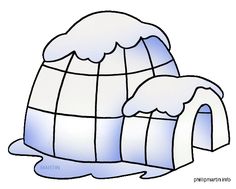 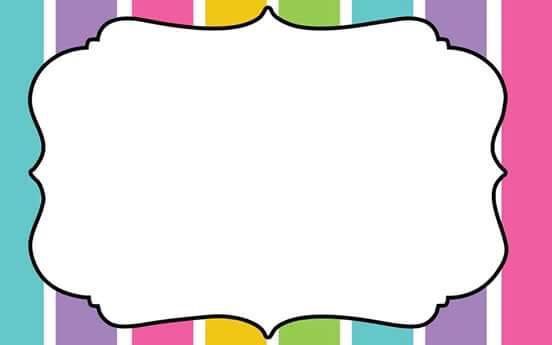 Actividad:  Observa las palabras y toca todas las i que encuentres.
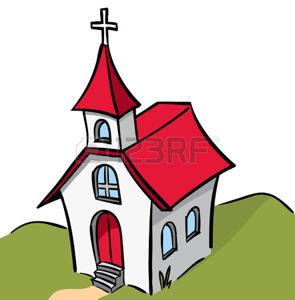 IGLESIA
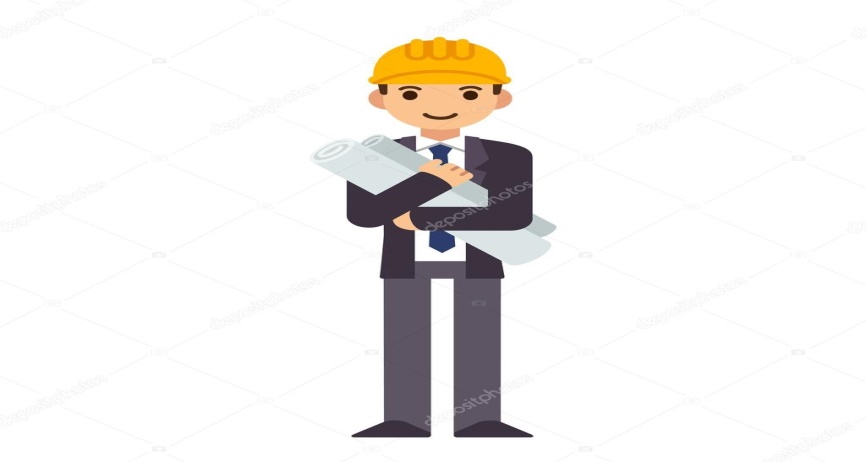 INGENIERO
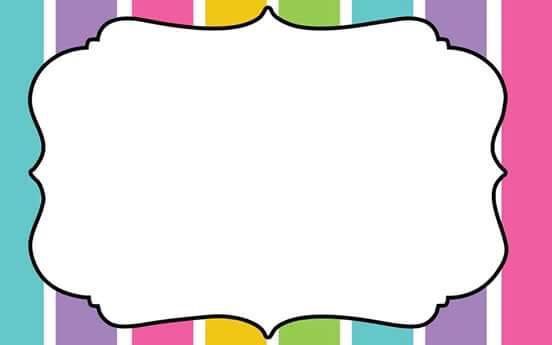 Actividad: Dibuja muchas i al interior del Imán.
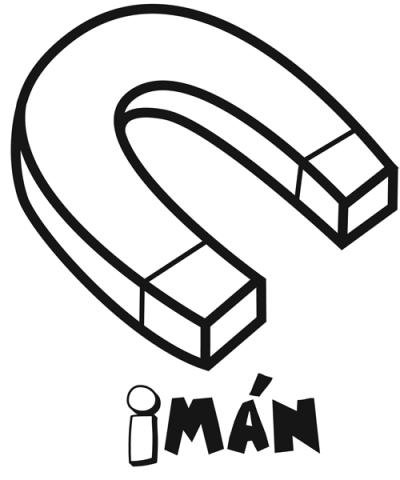 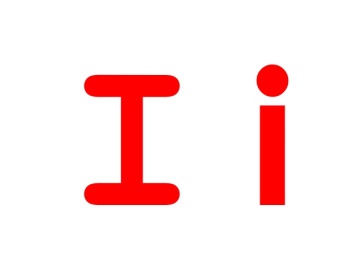